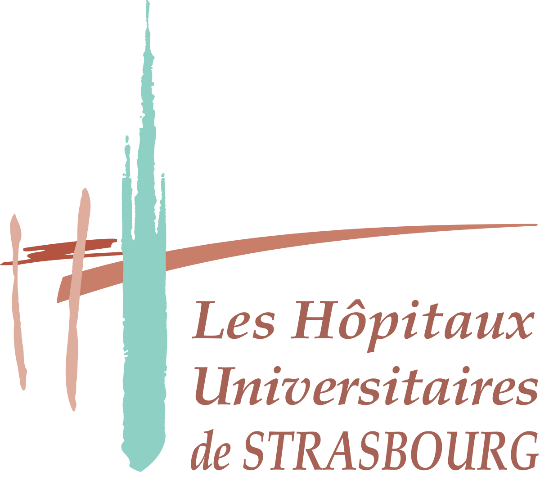 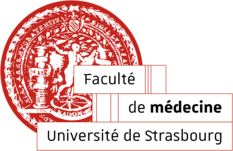 La délétion homozygote de CDKN2A est rencontrée dans de nombreux types de gliomes de haut grade histologique et est associée à un pronostic péjoratif. Rechercher une perte d’expression immunohistochimique de P16 est un bon substitut à son évaluation
Lucas GEYER
[Speaker Notes: Bonjour à tous, je vais vous parler de la del homozygote de CDKN2A , son impact, sa corrélation… p16]
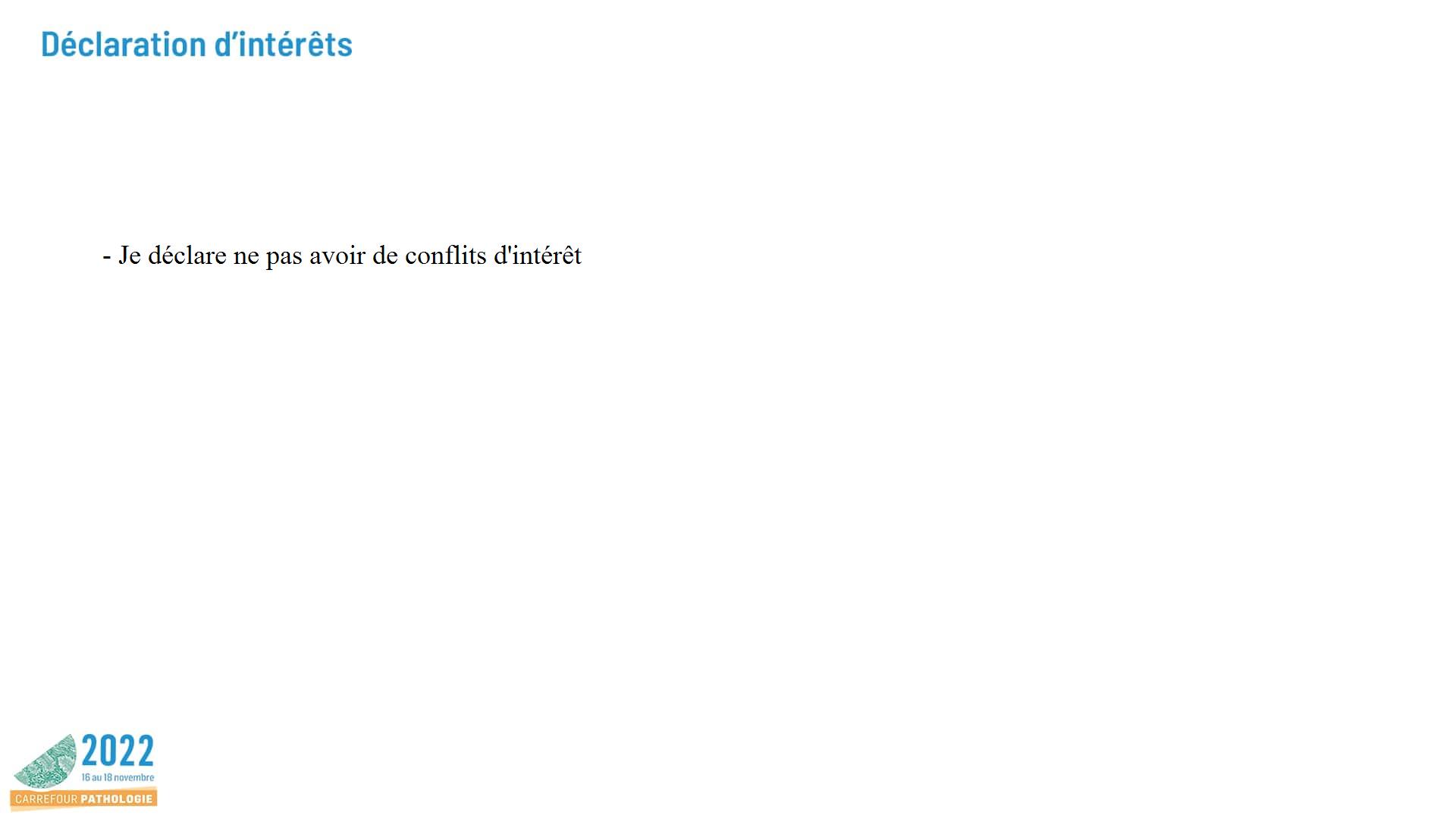 La classification histomoléculaire OMS 2021
La délétion homozygote de CDKN2A permet également de différencier le xantho-astrocytome pléomorphe du gangliogliome.
[Speaker Notes: La classification OMS 2021 est histomoléculaire nécessitant de combiner à la morphologie des données moléculaires. La del homozygote de CDKN2A va donner des infos prono et diag.
Particulièrement ds les astro IDH mutés où la présence d’une del homozygote de CDKN2A va faire porter un grade 4 à la tumeur même en l’abs de critères morpho d’anaplasie. La del donne également des infos diagnostics MAPK
où sa présence doit faire privilégier le pxa.]
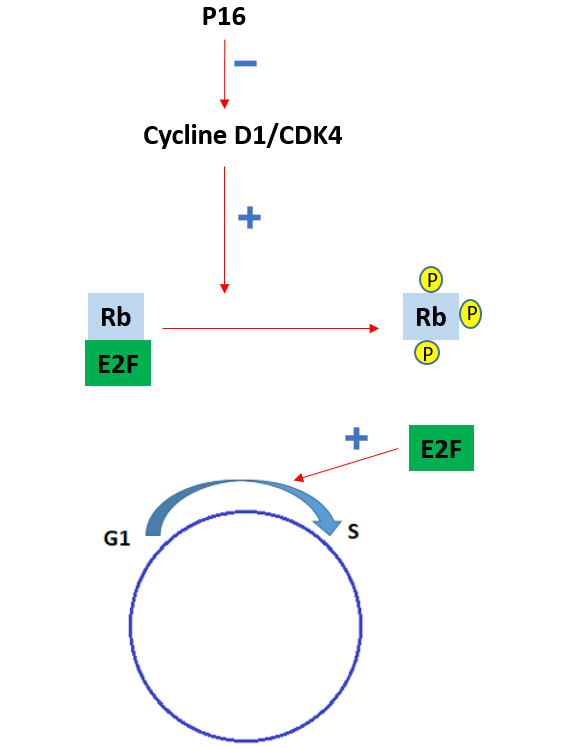 Le gène CDKN2A : un gène suppresseur de tumeur
[Speaker Notes: Pq cette del est de mauvais pronostic?. Car Cdkn2a est un gène suppresseur de tumeur, codant pour la protéine P16. Ainsi p16 réprime le cycle cellulaire, inhibe le passage de G1 à S via la phosphorylation de Rb.]
La classification histomoléculaire OMS 2021
Recherche de la délétion homozygote de CDKN2A : nécessite des techniques moléculaires complexes, pas recommandé de l’évaluer par immunohistochimie. 

 Pourtant, il existe un anticorps dirigé contre la protéine P16, produit du gène CDKN2A, utilisé en routine depuis de nombreuses années.

 Ainsi rechercher une absence d’expression de P16 pourrait être un substitut rapide et simple.
[Speaker Notes: Idée derechercher une abseznce est intéressante]
Corrélation P16 – CDKN2A
Problématiques :
 Plusieurs études se sont déjà intéressées à la corrélation entre l’expression immunohistochimique de P16 et les données moléculaires de CDKN2A. Leurs résultats sont discordants.

 Ces études ont porté sur des cohortes de faible effectif, antérieures à 2016 et donc sans diagnostic histomoléculaire intégré.
[Speaker Notes: Cette corrélation a été déjà étudiée ds de rares études montrant des résultats discordants
Ces discordances pourraient être expliquées…]
Objectifs de l’étude
Etudier dans une cohorte comportant des types variés de gliomes :
 Les patterns d’expression de P16 par immunohistochimie ainsi que leur impact pronostique.

 La fréquence des délétions homozygotes et hétérozygotes de CDKN2A par     FISH et leur impact pronostique.

 La corrélation entre les patterns d’expression protéique de P16 et la délétion de CDKN2A
Matériels et méthodes
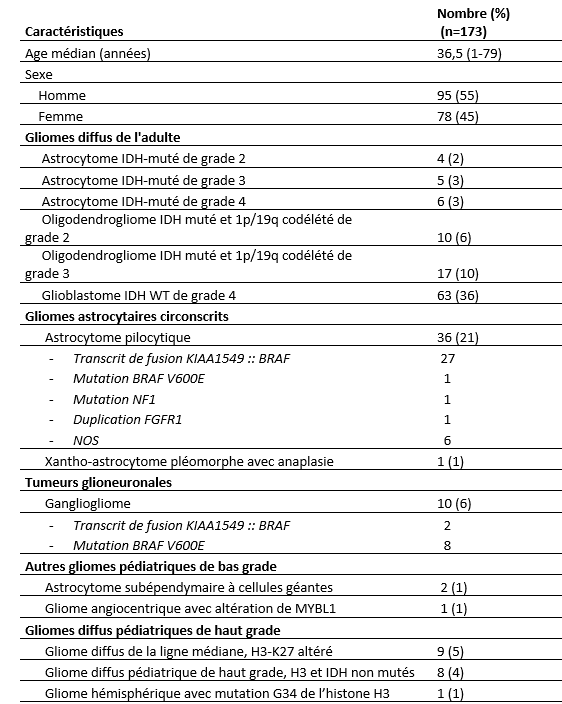 Rétrospectivement, un total de 173 gliomes 
opérés au sein du service de neurochirurgie 
des Hôpitaux Universitaires de STRASBOURG 
entre 1989 et 2012 a été inclus.

 Les cas ont été relus et corrigés selon 
la dernière classification OMS 2021 
(ATRX, IDH, 1p/19q, NGS…)
[Speaker Notes: Variété des diagnostics, gliomes diffus de l’adulte, gliomes pédiatriques de bas et haut grade.
+ Gliomes circonscrits]
Matériels et méthodes
Evaluation immunohistochmique de l’expression de P16 avec l’anticorps anti p16 (clone E6H4) sur TMA. 
 
 Recherche d’une perte d’expression de Rb avec l’anticorps Rb1 (clone G3-245) sur TMA.

 Evaluation du statut du gène CDKN2A par FISH : le pourcentage de noyaux normaux, hétérozygotes et homozygotes a été établi après étude de 100 noyaux par tumeur.
Résultats
Différents patterns d’expression immunohistochimique de P16 :
Une expression focale consistant en une positivité d’un pourcentage variable de cellules tumorales éparses :
Une expression intense et diffuse 
à l’ensemble des cellules tumorales :
Une expression totalement absente :
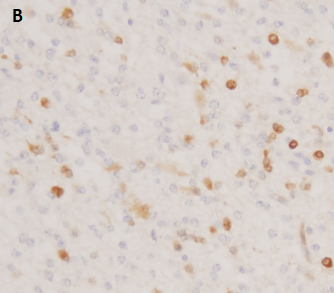 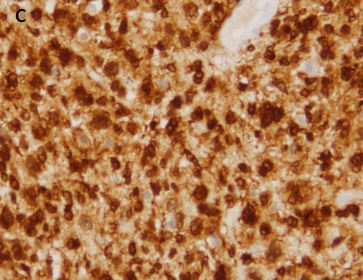 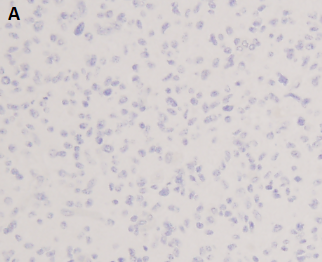 [Speaker Notes: Ces patterns ont déjà été décrits dans l’étude de Park s’intéressant uniquement aux gliomes de type adulte. Caractère reproductible.]
Résultats
Ces différents patterns étaient observés de façon préférentielle dans plusieurs groupes de gliomes : 

 L’absence d’expression dans les gliomes de haut grade de type adulte.

 L’expression focale dans les gliomes pédiatriques de bas grade.

 La surexpression dans les gliomes pédiatriques de bas grade et également dans les glioblastomes IDH WT.
Résultats
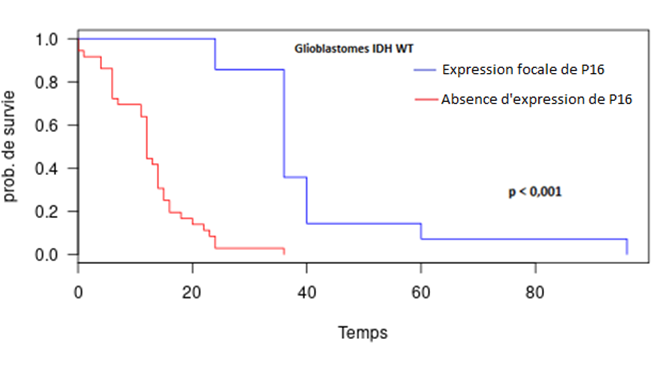 L’absence d’expression de P16 était associée à une survie globale abaissée dans les glioblastomes IDH WT.
[Speaker Notes: Survie globale abaissée ds l’ensemble des gliomes
Survie médiane, focale = 40 mois
Survie médiane, absence = 15 mois]
Résultats
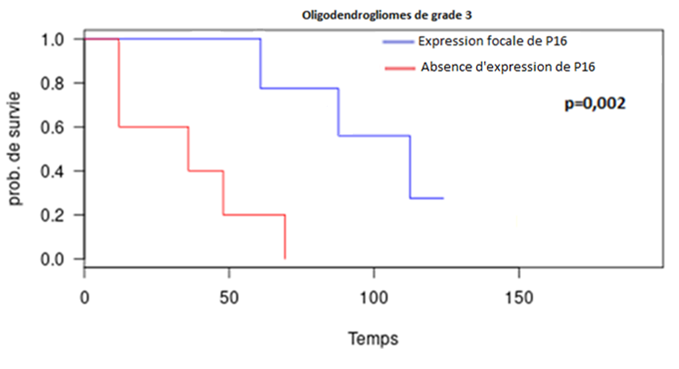 L’absence d’expression de P16 était associée à une survie globale abaissée dans les oligodendrogliomes de grade 3.
[Speaker Notes: Survie médiane, focale = 80 mois
Survie médiane, absence = 30 mois]
Résultats
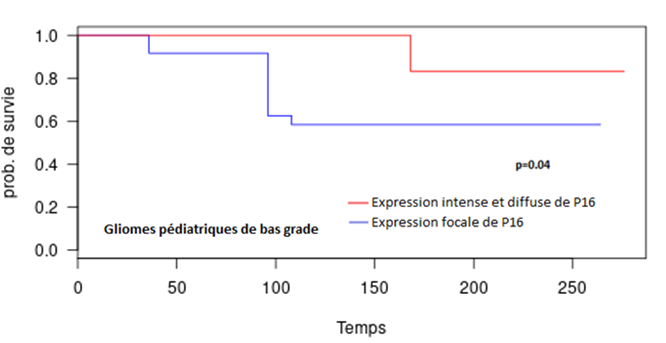 La surexpression de P16 était associée à un meilleur pronostic dans les gliomes pédiatriques de bas grade, liés à une anomalie activatrice de la voie des MAPK.
[Speaker Notes: Résultat différent en fonction de la surexpression de P16
De facon cohérente avec son role suprreseur,]
Résultats
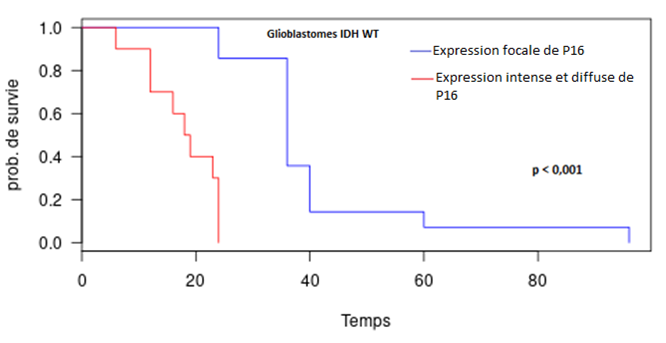 La surexpression de P16 était associée à un plus mauvais pronostic dans les glioblastomes IDH WT.
Résultats
A noter que dans les glioblastomes IDH WT avec surexpression de p16, une perte d’expression de Rb était observée.
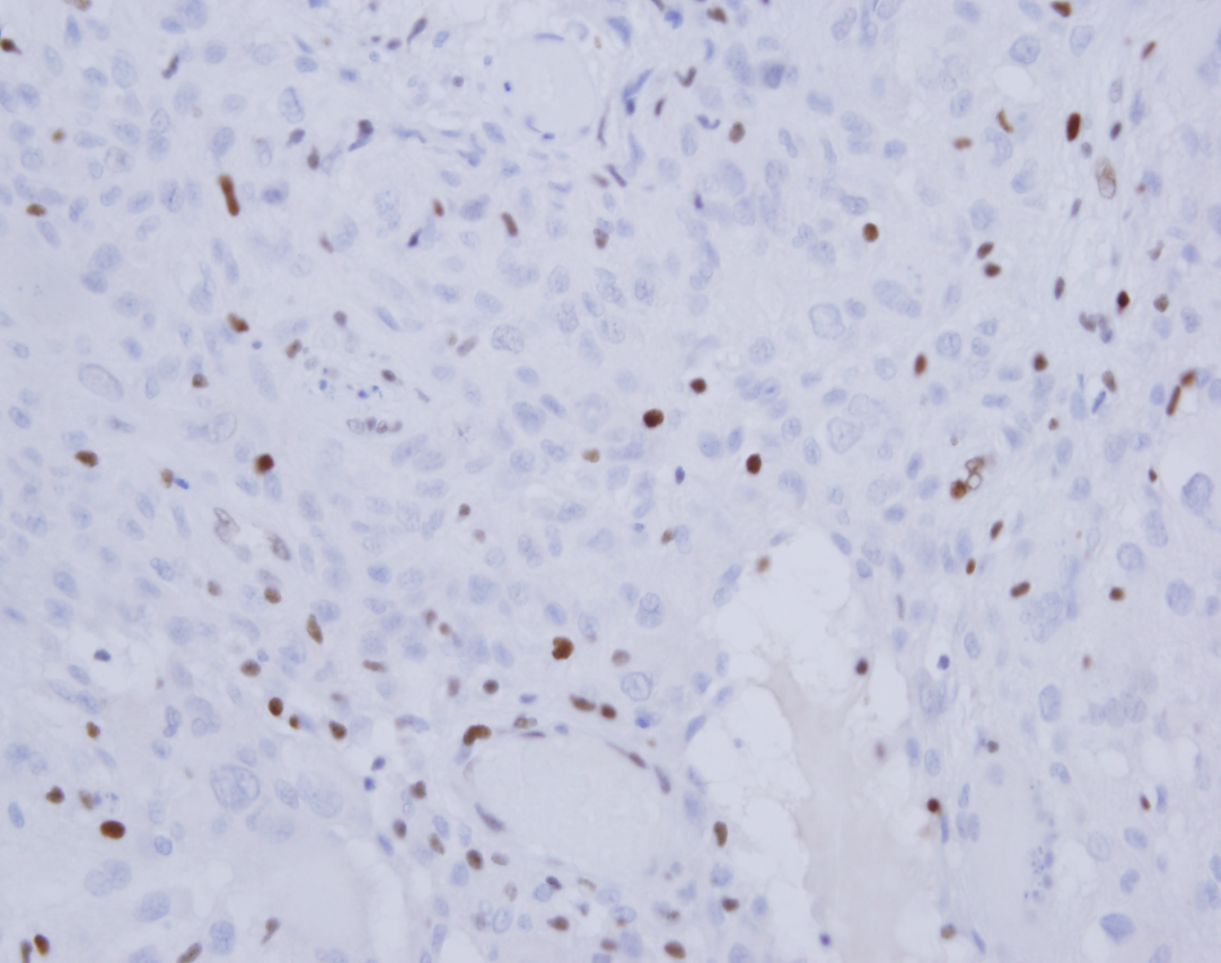 [Speaker Notes: = mauvais pronostic]
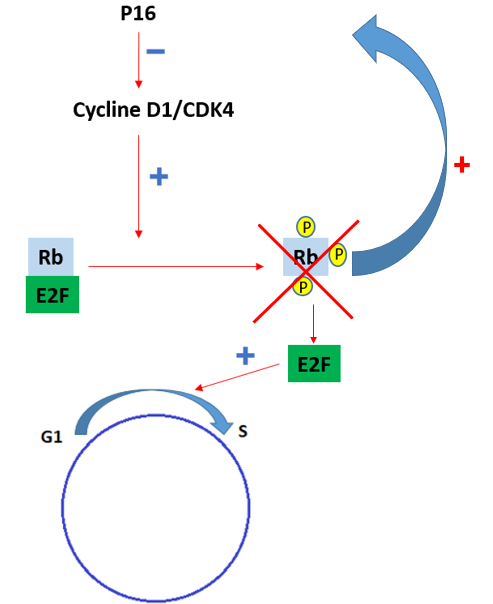 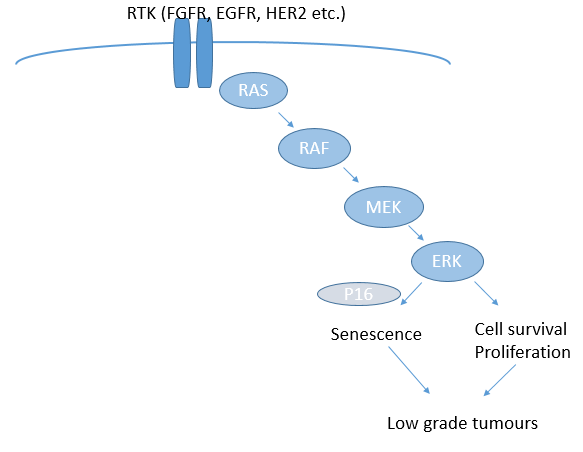 P16 +++
Mauvais pronostic
Bon pronostic
Sénescence induite par un oncogène
Altération de la voie P16-Rb
- Gliomes pédiatriques de bas grade, liés à  des anomalies dans la voie des MAPK
Délétion de Rb
Gliomes de haut grade (glioblastome IDH WT)
[Speaker Notes: La surexpression de P16 a donc un impact pronostique différent en fonction de l’environnement moléculaire de la tumeur. En effet ds les gliomes diffus hg, cette surexpression n’est que le reflet du rétrocontrôle liée à la del de Rb dont le but est de limiter en vain la prolifération = mauvais pronostic.
Au contraire, ds les gliomes MAPK, cette surexpression est de bon pronostic. En effet, ds ce cadre cette surexpression signe l’activation de la sénescence contrebalancant l’activite proliférative de la tumeur.]
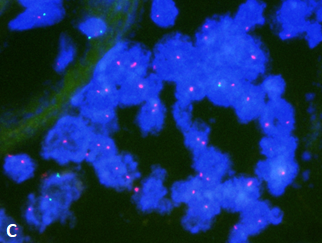 Résultats
Concernant l’étude par FISH de CDKN2A :


 Les délétions homozygotes de CDKN2A étaient retrouvées principalement dans les oligodendrogliomes de grade 3, les glioblastomes IDH WT et les gliomes de la ligne médiane H3K27 altérés.

 Pas de délétion homozygote de CDKN2A dans les gliomes de bas grade, hormis dans un astrocytome pilocytique qui a montré une évolution péjorative.
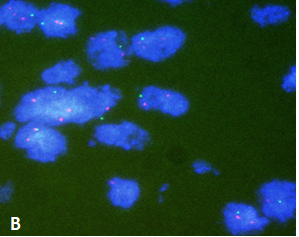 Résultats
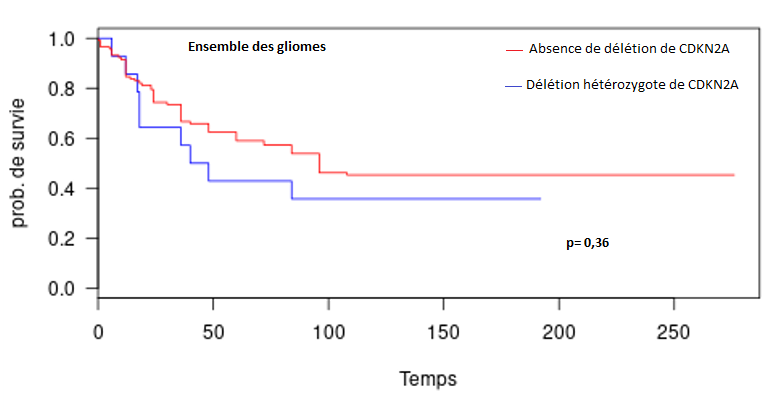 Concernant la délétion hétérozygote de CDKN2A, elle n’influençait jamais la survie globale.
Résultats
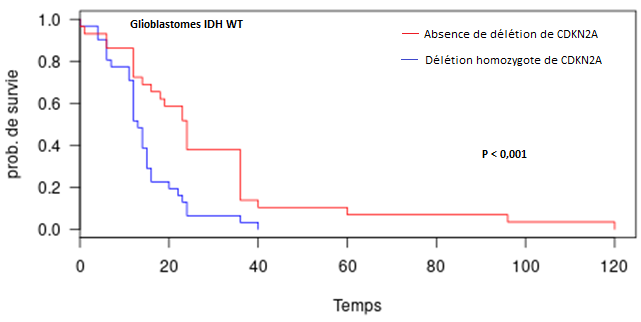 La délétion homozygote de CDKN2A était associée à une survie globale abaissée dans les glioblastomes IDH WT.
[Speaker Notes: Survie globale 	abaissée ds l’ensemble des gliomes
Survie médiane sans délétion = 25 mois
Survie médiane avec délétion = 15 mois]
Résultats
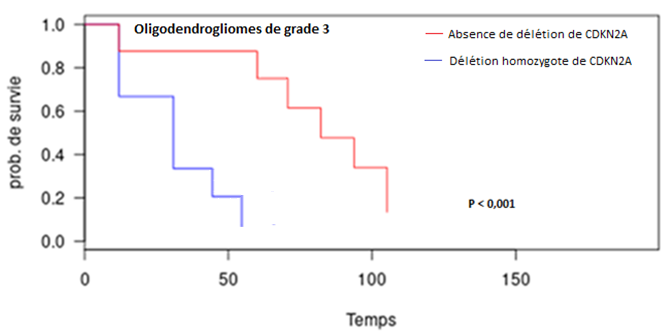 Les oligodendrogliomes de grade 3 avec délétion homozygote de CDKN2A avaient un pronostic très défavorable, proche des glioblastomes IDH WT.

Possibilité d’attribuer un grade 4 ?
[Speaker Notes: Etude d’Appay, conforte les résultats, pourrait inciter …
Survie médiane avec délétion = 30 mois]
Impact pronostique de l’absence d’expression immunohistochimique de P16 similaire à celui de la délétion homozygote de CDKN2A.
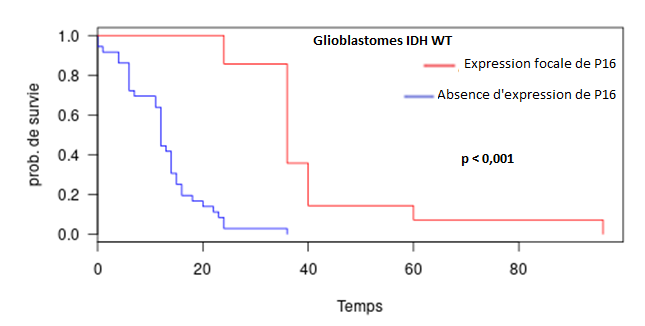 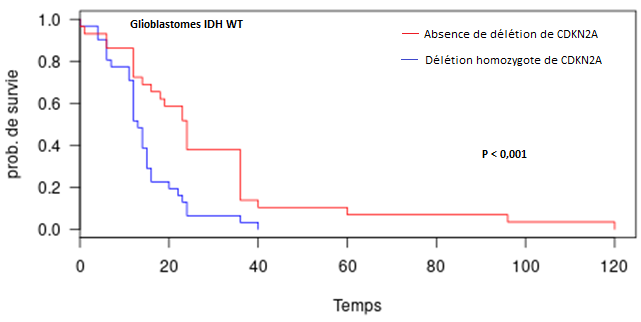 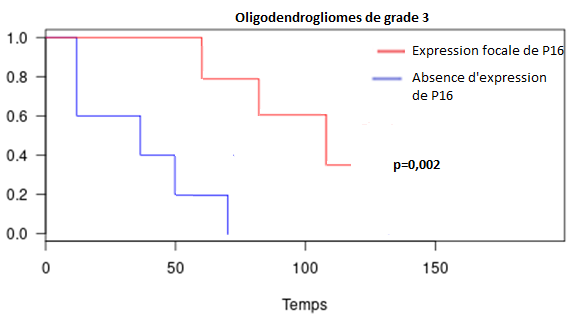 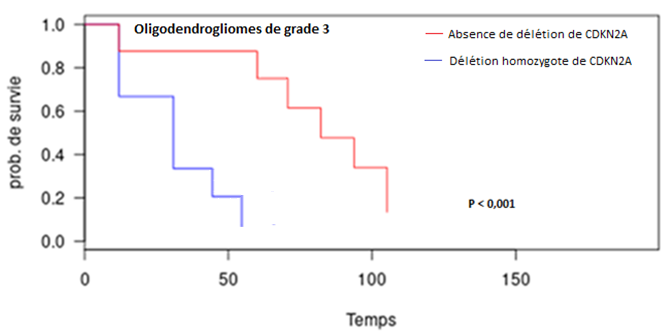 [Speaker Notes: Ainsi, l’absence d’expression IHC de p16 donne des infos pronostiques superposables à celle de la délétion homozygote de CDKN2A.]
Corrélation entre l’expression immunohistochimique de P16 et le statut CDKN2A par FISH :
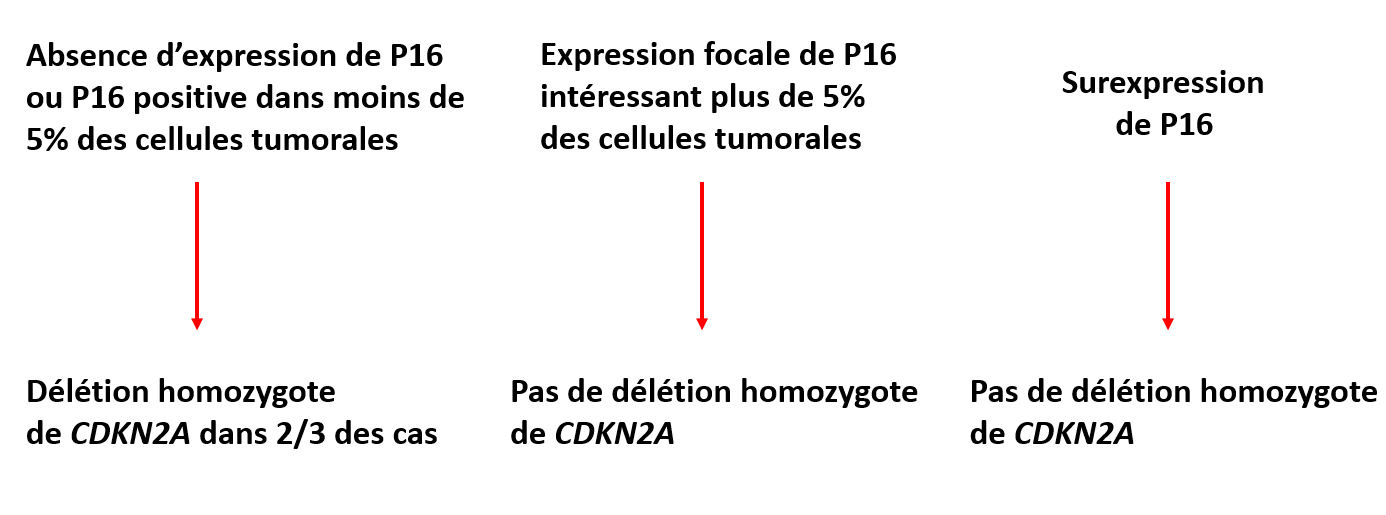 [Speaker Notes: En cas absence dans seulement 2/3 des cas
Naturelemment
Dans notre série, sur TMA, nous avons déterminé qu’un seuil de 10% = pas de délétion]
Conclusion
L’étude immunohistochimique de P16 pourrait donc être un outil intéressant dans le cadre du screening initial des gliomes de l’adulte et de l’enfant. 
 La surexpression de P16 permet d’exclure catégoriquement une délétion homozygote de CDKN2A.
 Dans notre cohorte, une expression focale intéressant plus de 5% des cellules tumorales n’étaient jamais associées à une délétion homozygote de CDKN2A. Ce seuil est à confirmer dans une plus large cohorte et sur coupes complètes.
[Speaker Notes: N énamoins corrélation pas parfaite. Notamment absence d’expression pas entièrement corrélée à la délétion. Outil intéressant p16 delétion, courbes de survie. Surexpression…]
Conclusion
Néanmoins, corrélation imparfaite. L’absence d’expression de P16 n’est pas entièrement corrélée à la délétion homozygote de CDKN2A (autre anomalie inactivatrice ?).
 La surexpression de P16 peut également donner des informations pronostiques supplémentaires sur la tumeur.
[Speaker Notes: N énamoins corrélation pas parfaite. Notamment absence d’expression pas entièrement corrélée à la délétion. Outil intéressant p16 delétion, courbes de survie. Surexpression…]
Merci pour votre attention